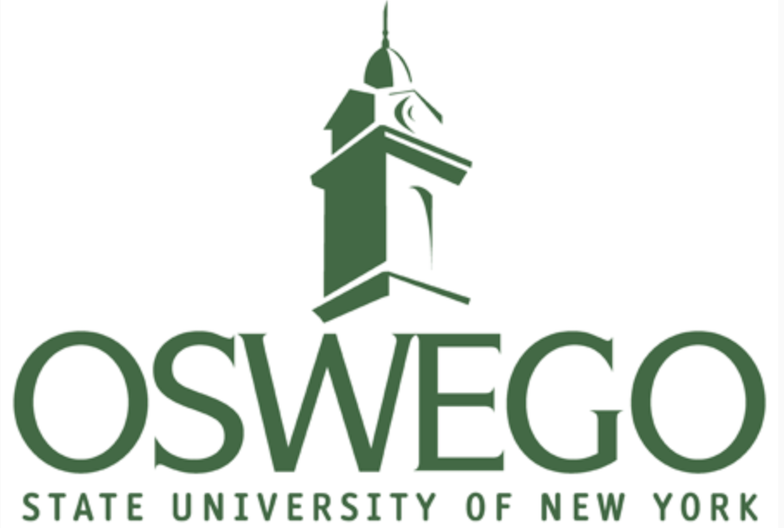 E-CIGARETTE HEALTH CRISIS: WHAT DO WE KNOW ABOUT THE RISK PERCEPTIONS, ATTITUDES, NORMS, AND USE OF E-CIGARETTES AMONG COLLEGE STUDENTS
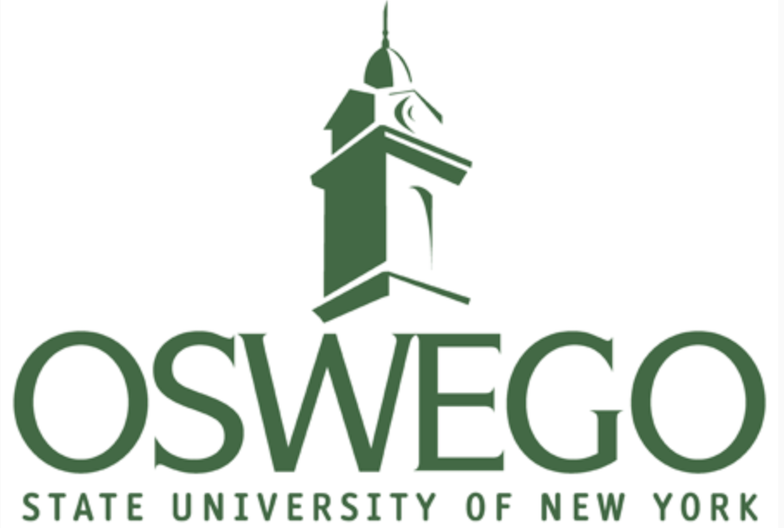 Dr. Taejin Jung, Dr. Minhao Dai, and Dr. Katherine Thweatt, State University of New York at Oswego
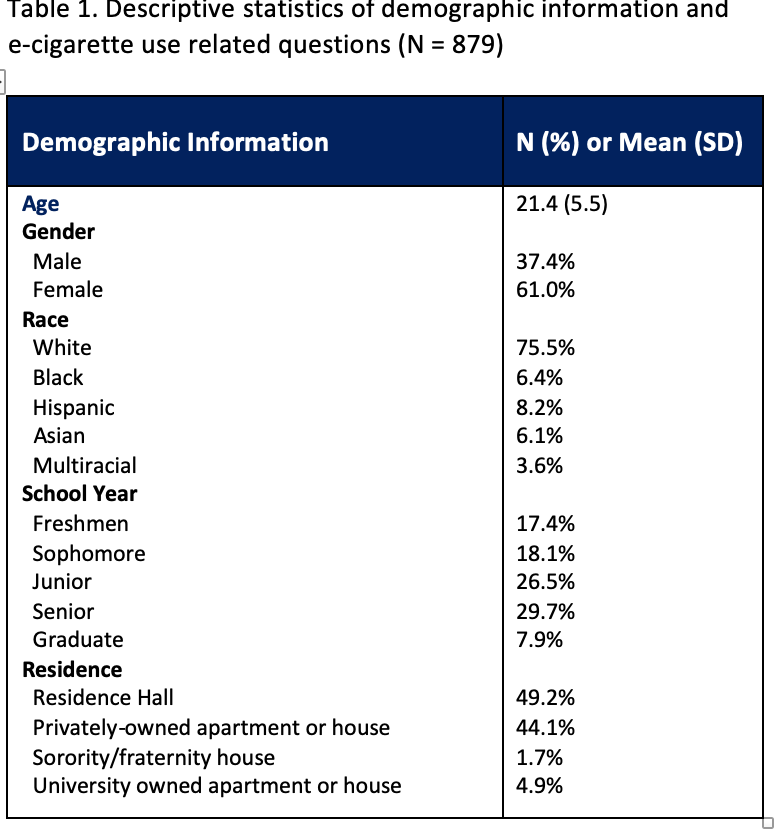 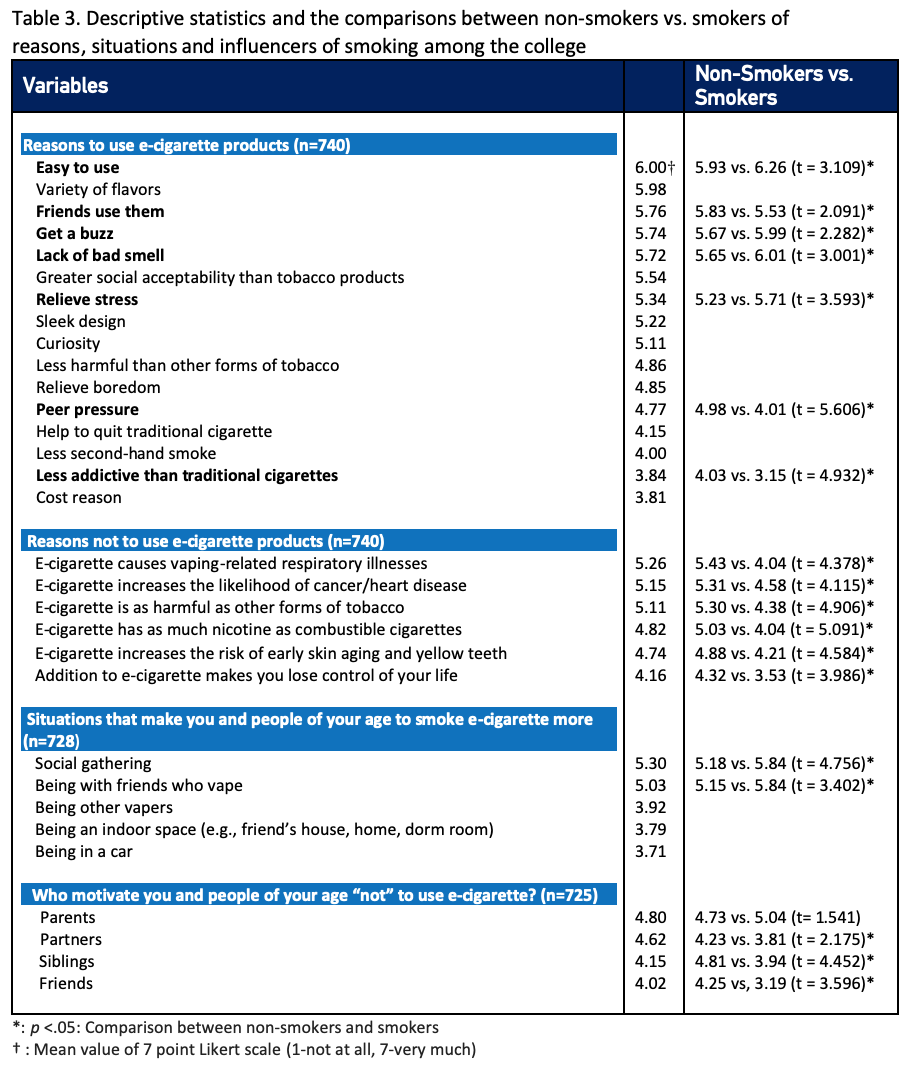 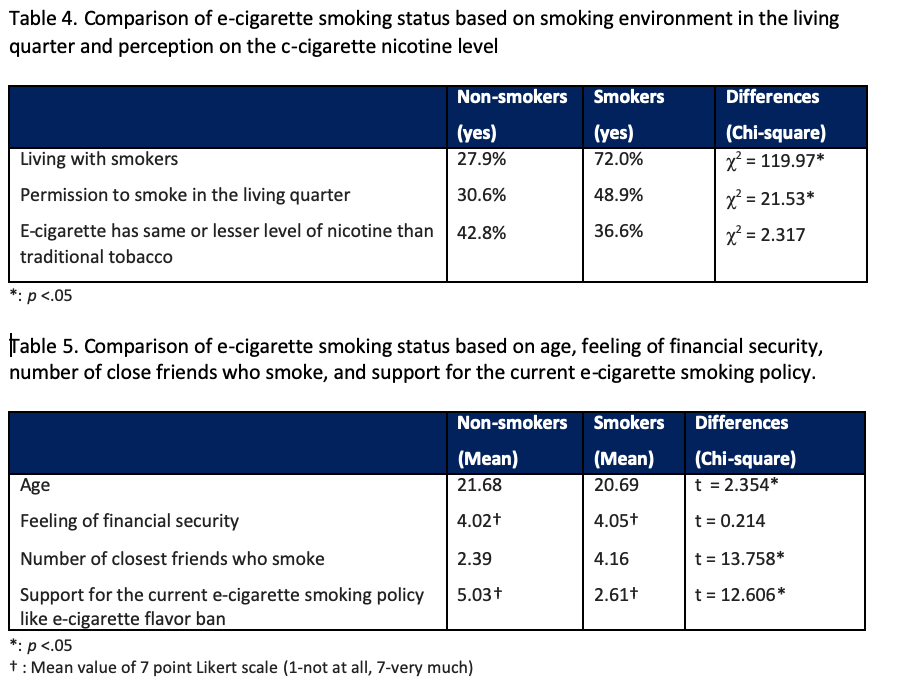 Findings
Respondents’ average age is 21.4 years old.
Among respondents, majority of them are female (61%) and white (75.5%).
Students of all four undergraduate years and  graduates responded. Among them, seniors responded most (29.7%).
Most students live at residence hall (49.2%) and privately-owned apartment or house (44.1%).
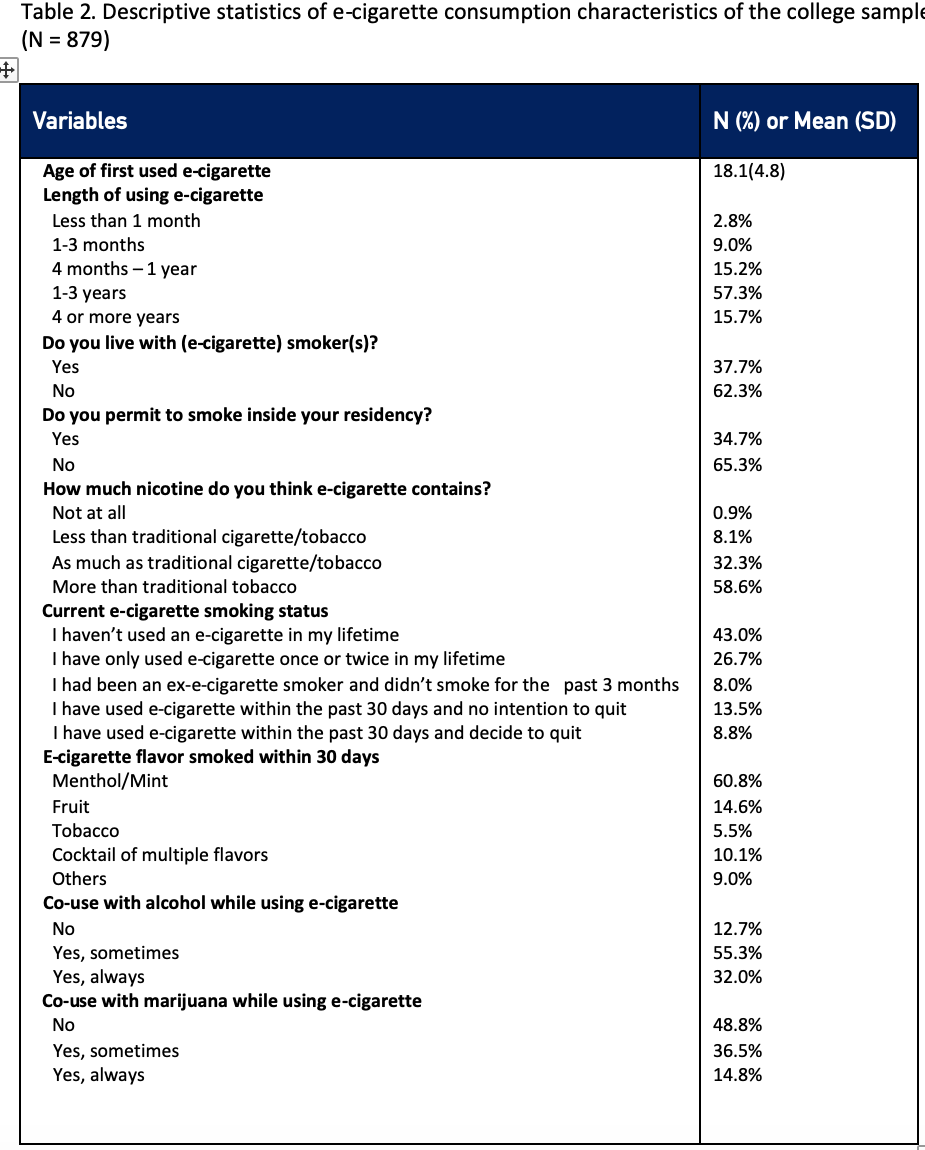 E-cigarette smokers are more likely to live with smokers (72% vs. 27.9%).

E-cigarette smokers are more likely to allow other smokers to smoke in the living quarter (48.9% vs. 30.6%).

Non-smokers are more like to think that e-cigarette has same or lesser level of nicotine than traditional tobacco (42.8% vs. 36.6%).

E-cigarette smokers are younger than non-e-cigarette smokers (20.69 vs. 21.68 age old).

Feeling of financial security is not a meaningful factor of using e-cigarette. 

E-cigarette smokers have more close friends who smoke than non-e-cigarette smokers (4.16 vs. 2.39 people).

More non-e-cigarette smokers support for the current e-cigarette smoking policy like the e-cigarette flavor ban than e-cigarette smokers.
”Easy to use”, “variety of flavors”, “friends use them”, “get a buzz”, “lack of bad smell”, “greater social acceptability”, “relieve stress”, “sleek design” and “curiosity” are main reasons to use e-cigarette products among other reasons. 
 When comparing smokers and non-smokers,  more smokers use e-cigarette because it is “easy to use”, “get a buzz”, ”lack of bad smell”, “relieve stress” while non-smokers consider to use e-cigarette because ”friends use them”, “peer pressure” and “less addictive than traditional cigarette.”

Vaping related negative health consequences (e.g., respiratory diseases, cancer/heart diseases, skin aging) are the main reasons of not using e-cigarette products. When comparing smokers and non-smokers
 When comparing smokers and non-smokers, non-smokers concern more on these negative health consequences than smokers. 	

”Social gathering “ and “being with friends who vape” are the two main situations that make people to smoke e-cigarette more. 	
When comparing smokers and non-smokers, smokers are more susceptible to smoke e-cigarettes under these circumstances. 

Parents followed by partners, siblings and friends are the main influencers of not using e-cigarette. 
 Compared with non-e-cigarette smokers, smokers are more susceptible of these influencers. However, parents are the main influencer to both non-smokers and smokers without statistically significant difference.
Research Methods

Data collection: Online survey through Qualtrics with the survey distribution support by the Institute of Research and Assessment of SUNY Oswego.
Measurement: Standardized survey questionnaire to measure demographic and e-cigarette perception and use related variables. 
Sampling: Convenient sampling from SUNY Oswego students.
Data collection period: December 2019.
Sample size: 879 (About 10% response rate)
Incentive: $10 cash rewards for 25 randomly selected respondents.
Data analysis: SPSS was used to do descriptive and analytical analysis (e.g., Chi-square test and t-test).
[Conclusions and Discussions]

While about one out of five college students (22.3%) are current e-cigarette smokers, 8.8% of them was ex-e-cigarette smokers and didn’t smoke for the past three months, which implies the importance of smoking cessation campaign and education. 

87.3% and 51.3% of college students answered that they co-use alcohol or marijuana sometimes or always when they smoke e-cigarettes. E-cigarettes could actually serve as a gateway drug to users which will make them more likely to use other illicit drugs like cocaine. 

It is critical to understand the main reasons of using (or not using) e-cigarettes. Peer pressure is the main reason of non-smokers to become to use e-cigarettes, while current smokers continue to use e-cigarettes because of their positive functionalities such as easy to use, lack of bad smell and relieving stress.  While e-cigarette smokers are more susceptible of peer pressure, parents are the most important influencer to both smokers and non-smokers on their smoking decision. 

E-cigarette smokers (compared to non-smokers) are more likely to live with smokers and allow other smokers to smoke in the living quarters. Smoke-free legislation is one of the most effective environmental smoking control strategies along with regulations on sales and marketing and taxation. 

It is always true that peer-pressure is one of the biggest predictors of beginning an use of e-cigarettes. E-cigarette smokers have more close friends who smoke than non-e-cigarette smokers (4.16 vs. 2.39 people).
Average age of the first e-cigarette use is 18.1 years old. The typical age of incoming freshmen in U.S. college is 18 or 19. 
Most current e-cigarette smokers use e-cigarette for “1-3 years (57.3%)”, followed by “1~3 months (15.2%)” and “less than 3 months (11.8%).”
About one out of three respondents live with e-cigarette smokers (37.7%) and allow smoking inside their residency (34.7%).
About six out of ten (58.6%) respondents think e-cigarettes contain more nicotine than traditional tobacco products, while about three out of ten think about the same level of nicotine was included (32.3%).
22.3% of respondents are current e-cigarette smokers and 8.8% of them was ex-e-cigarette smokers and didn’t smoke for the past three months.
Menthol/Mint is the most favored e-cigarette flavor (60.8%) followed by fruit (14.6%) and cocktail of multiple flavors (10.1%).
Nine out of ten respondents use e-cigarette with alcohol sometimes (55.3%) or always (32.0%).
About half of respondents use e-cigarette with marijuana sometimes (36.5%) or always (14.8).
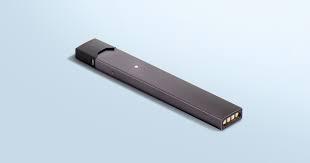 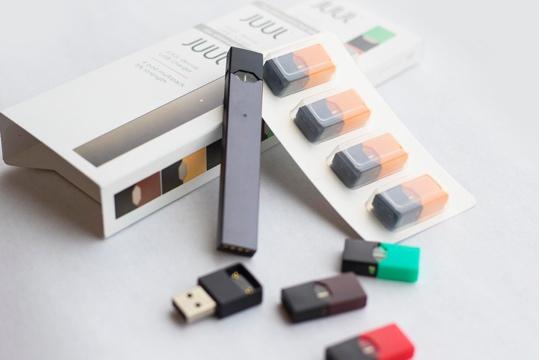 [Conclusions and Discussions]

The average age of the first e-cigarette use is 18.1 years old and average age of e-cigarette smokers and younger than non-e-cigarette smokers. Most college students began e-cigarette use at the time of high school senior or college freshman. People who start smoking at an early age are more likely to develop a severe addition to nicotine that those who start at later age. So, it is critical to make early age anti-smoking initiation campaign and education. 

27% of current e-cigarette smokers use e-cigarette product less than 1 year and 84.3% of them use it less than 3 years. So, it is critical to help short-term e-cigarette users to quit smoking.